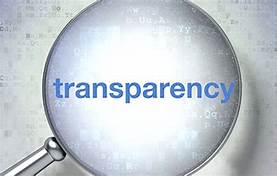 Benefits
Better identify projects
Be more data driven in decision making
Transparent and repeatable project selection
Better coordinate projects
Better communicate & evaluate potential program additions
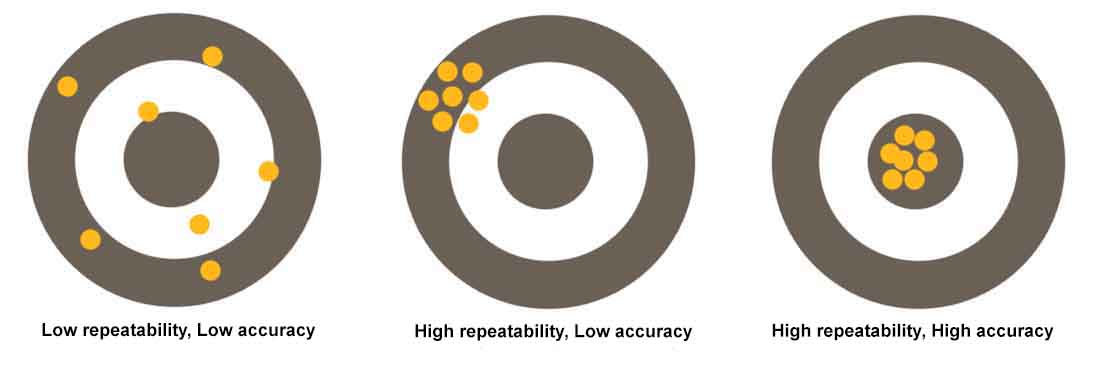 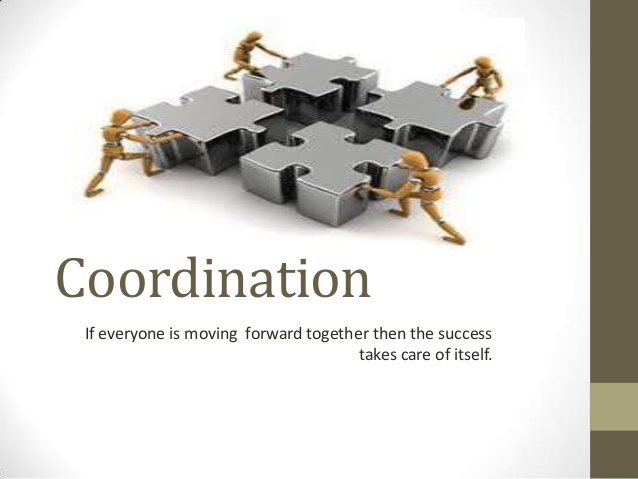 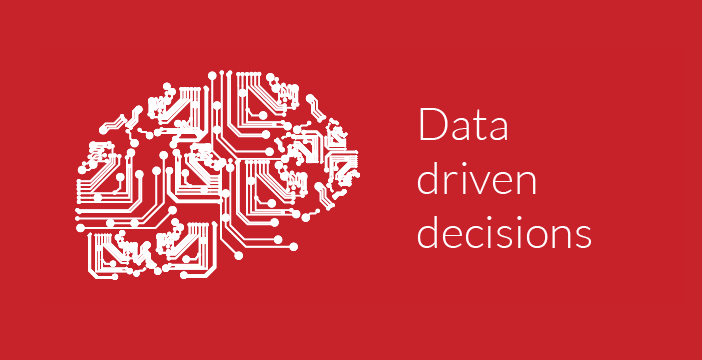 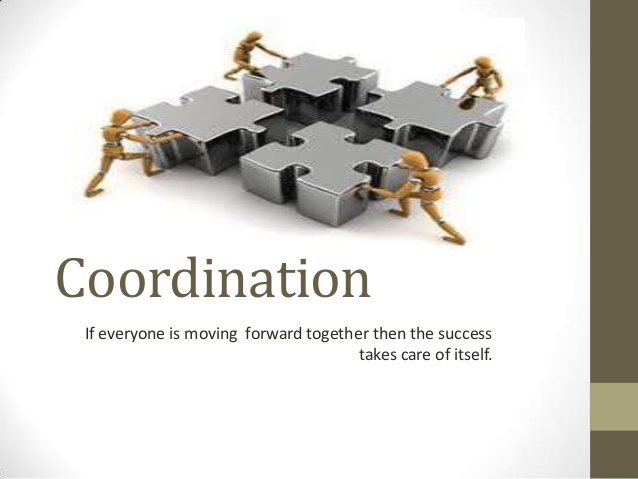 TAM Principles
Asset management is policy driven   Funding decisions reflect the vision for how the transportation system should look in the future.

Asset management is performance based   We understand the condition of its assets, define performance targets, and make decisions that support these targets.

Asset management involves making trade-offs  We have options for how to allocate  transportation funding. We evaluate these options and make informed decisions regarding the best path forward.

Asset management relies on quality information   We use data and analytical tools to support our decisions.

Asset management requires transparency and accountability   We document how funding decisions are made, monitor performance, track progress towards performance targets, and report on results.
Timeline
2015 – Project Prioritization Underway

2015-2016 – Dynamic Data Integration

2016 – vs 1.0 Prioritization Launch

2017 – vs 2.0 Prioritization Launch

2018 – Project Scoping begins

2018 – Scoping Application Launch

2018 - Commission Weightings Workshop

2019 –Project Valuation integration (Options List)
	    Benefit/Cost & Local Contribution Discussion
Prioritization & Scoping
LRTP Consistency
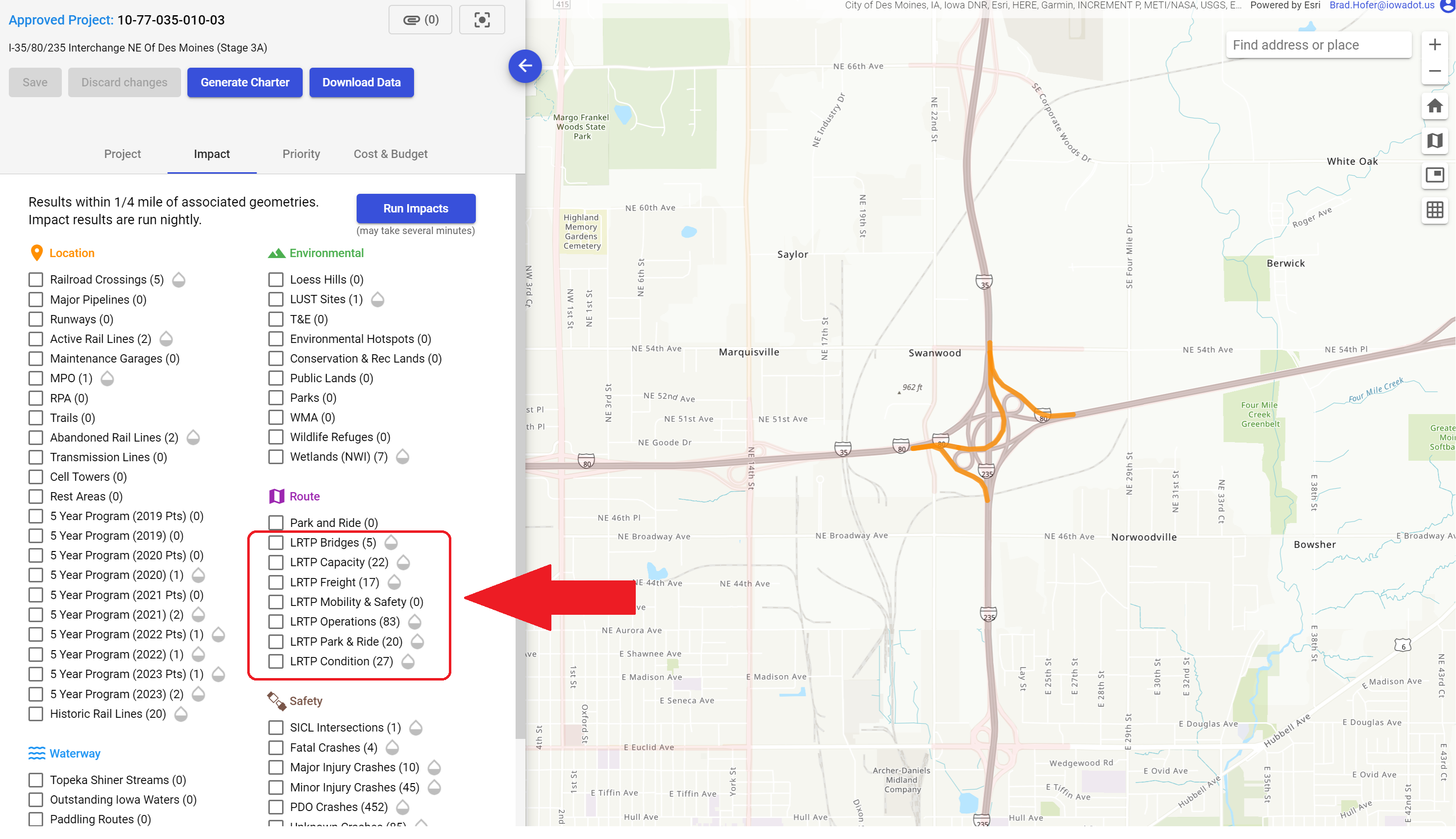 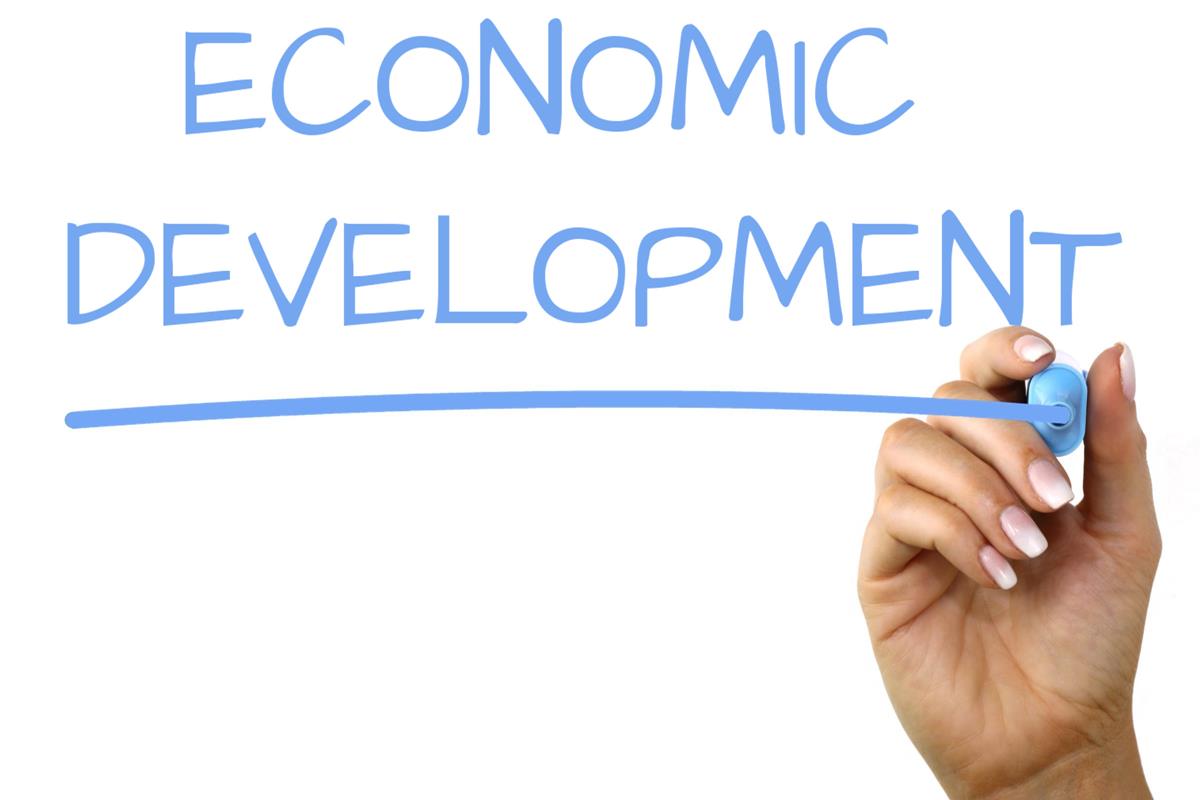 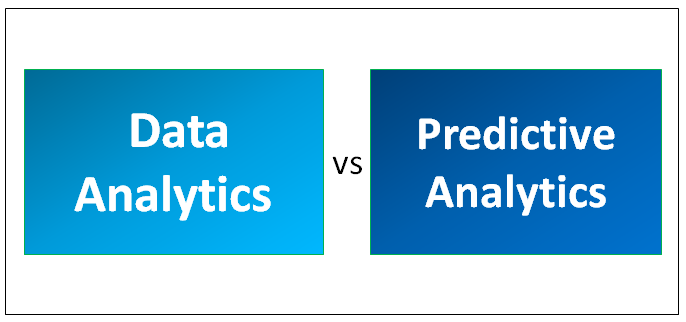 What Drives Economic Development?
Population Growth
Presence of An Educated Workforce
Proximity to Markets
Community and County Interlinkages
Local Economic Development Policies
Amenities
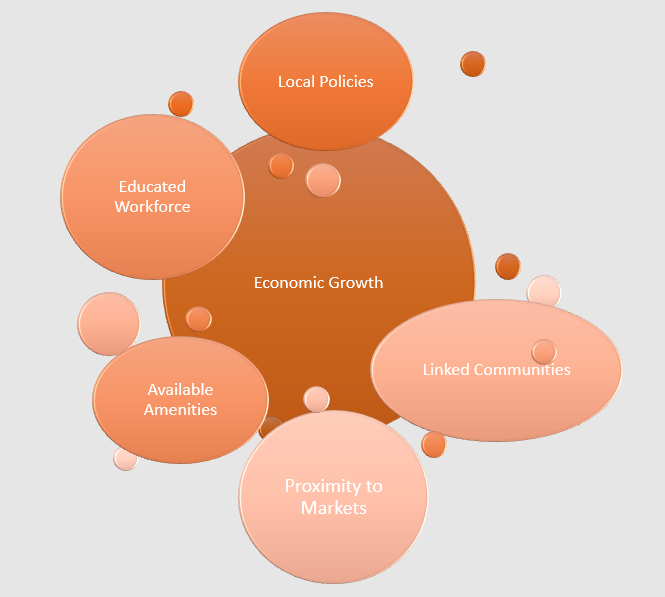 Data Relationships
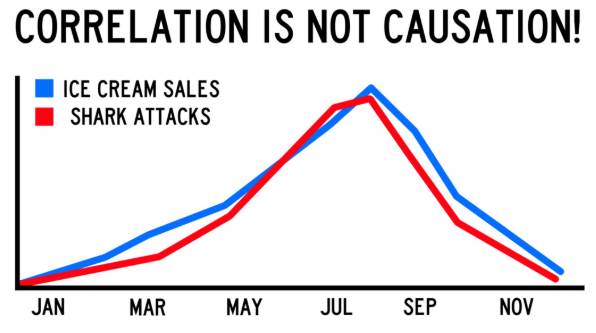 Data Relationships
11
Correlating Data Relationships
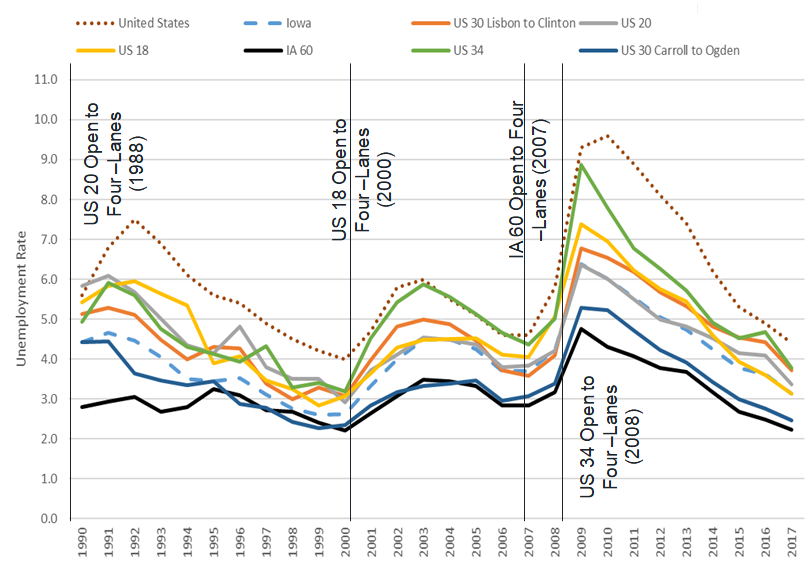 Current criteria that correlate to 
economic development & growth
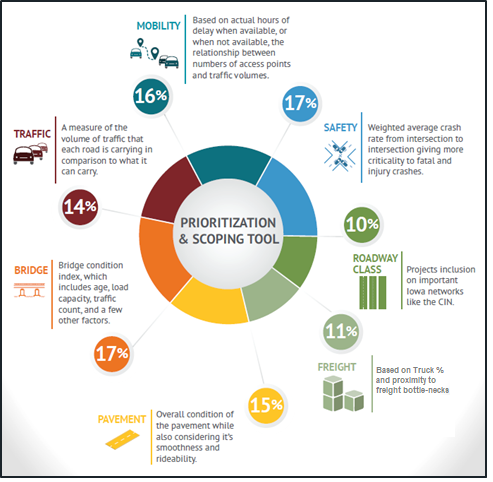 Freight
Traffic
Mobility
Road Class
Correlating Data Relationships
ECONOMIC DEVELOPMENT
Transportation
Indicators
Traffic
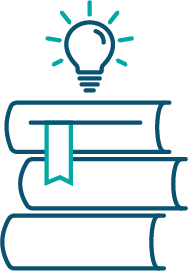 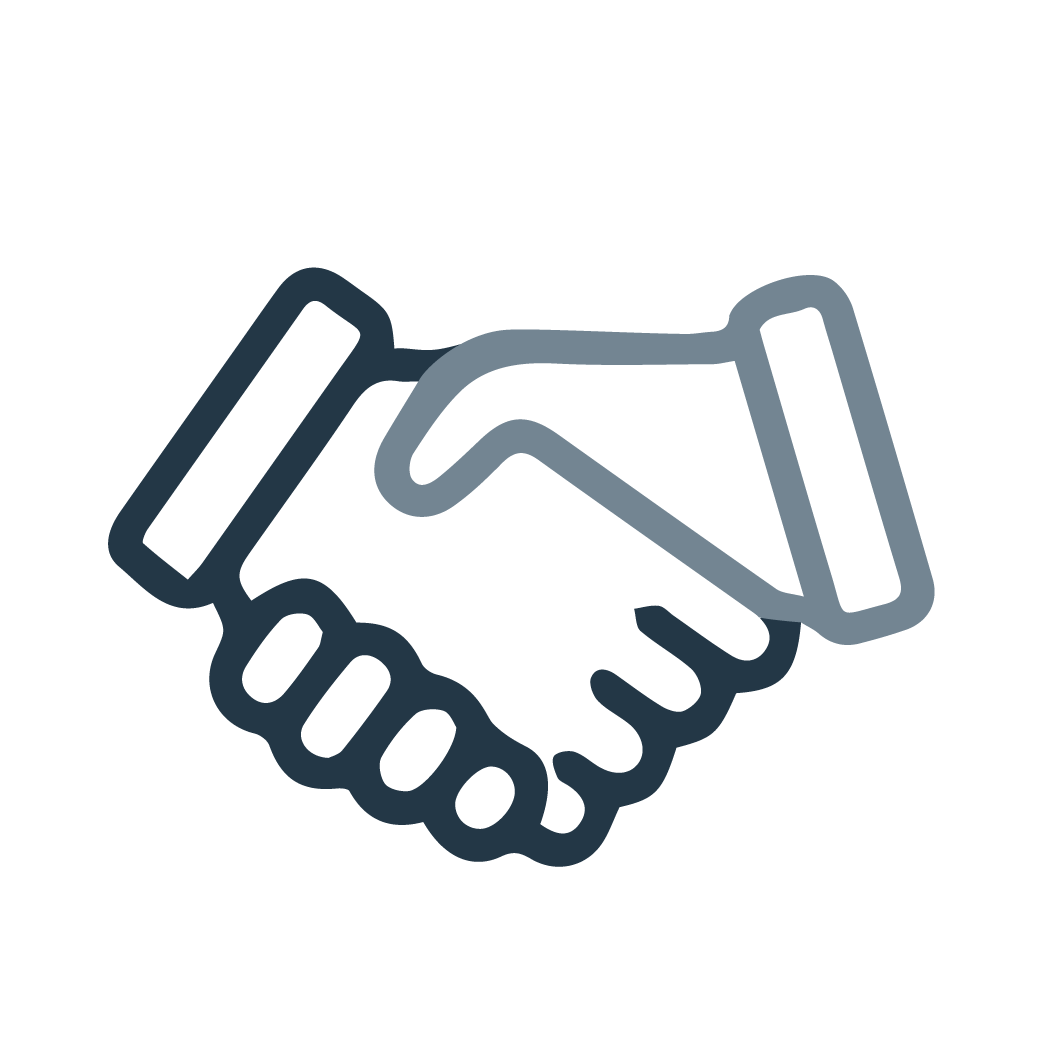 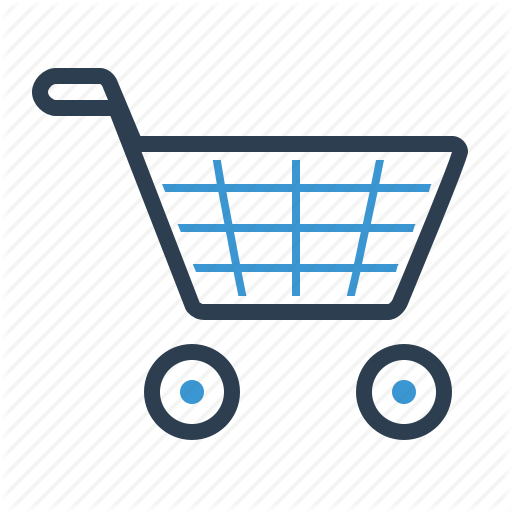 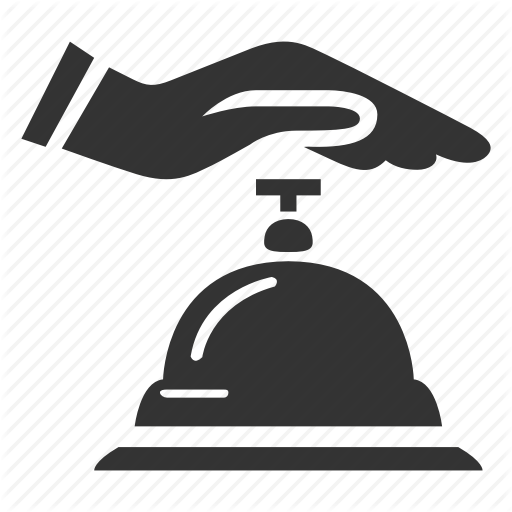 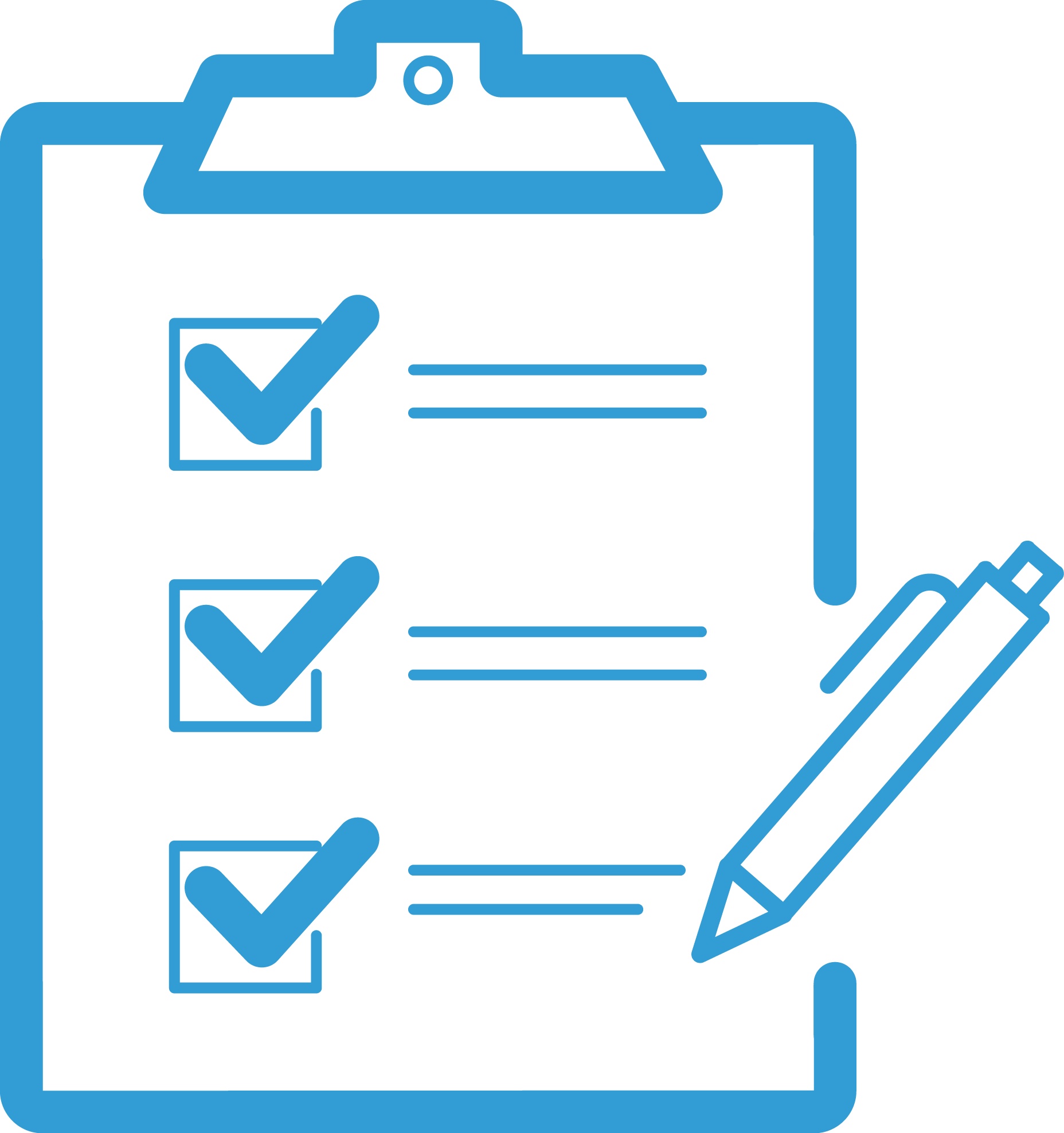 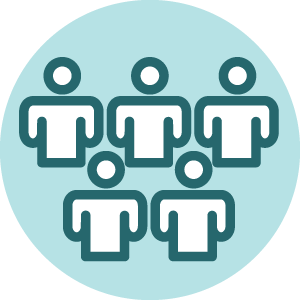 Freight
Mobility
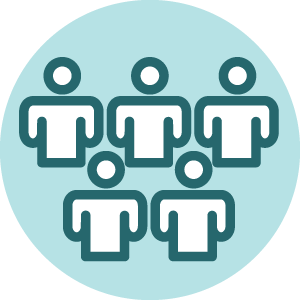 Population growth
Presence of an educated workforce
Proximity to markets
Community and county interlinkages
Local economic development policies
Amenities
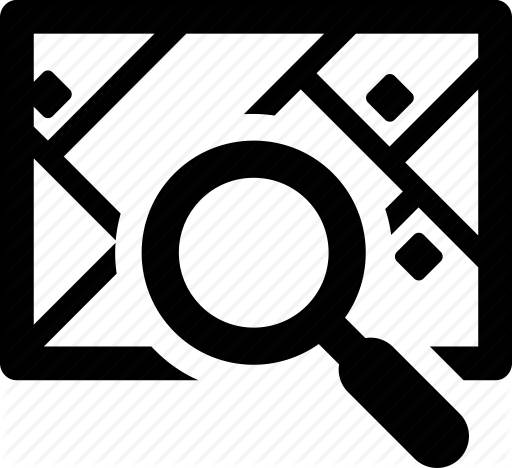 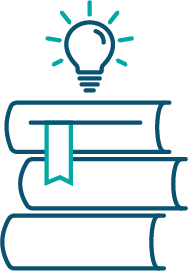 Road Class
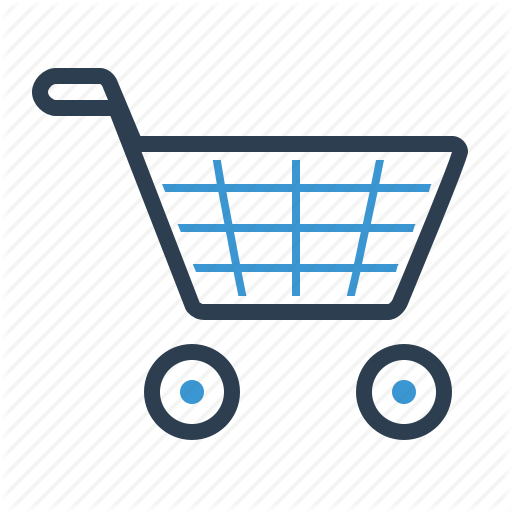 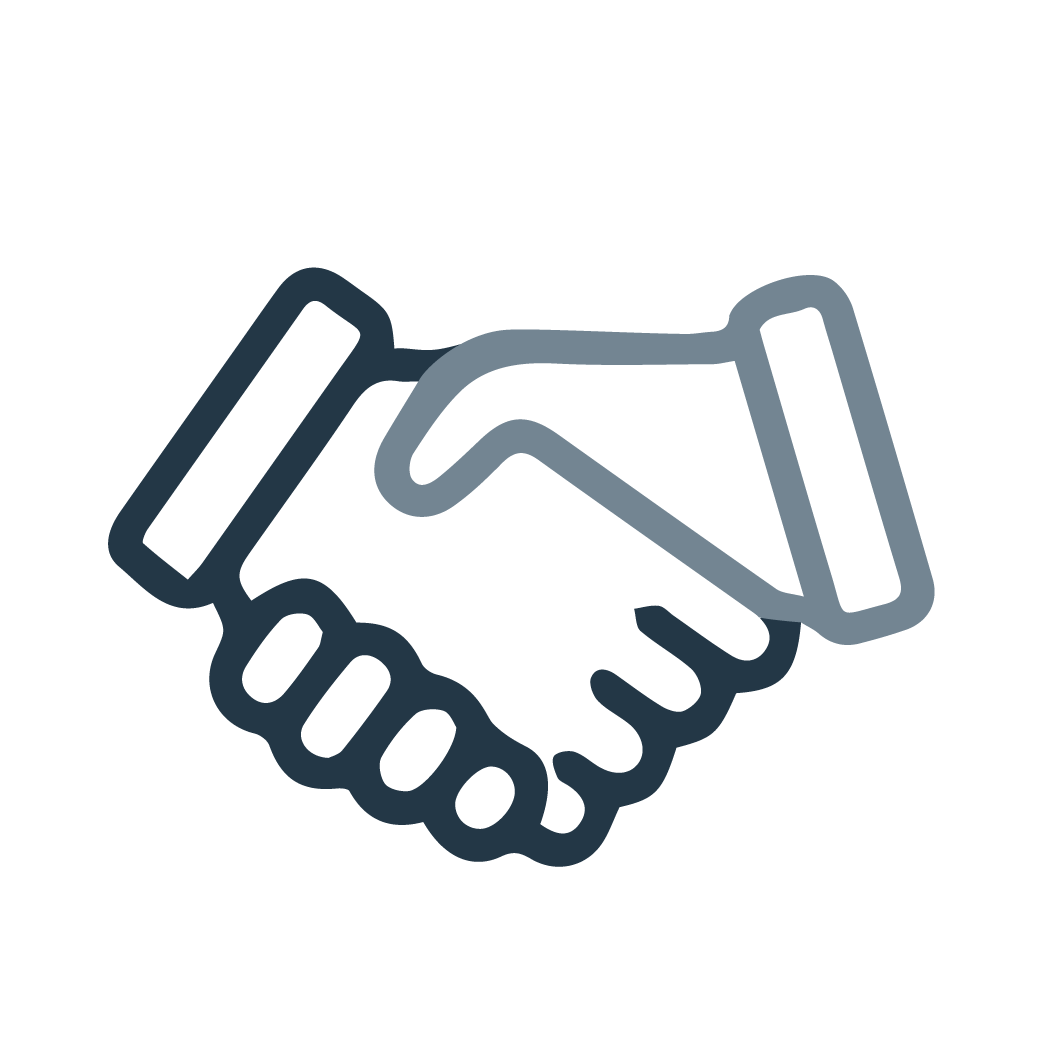 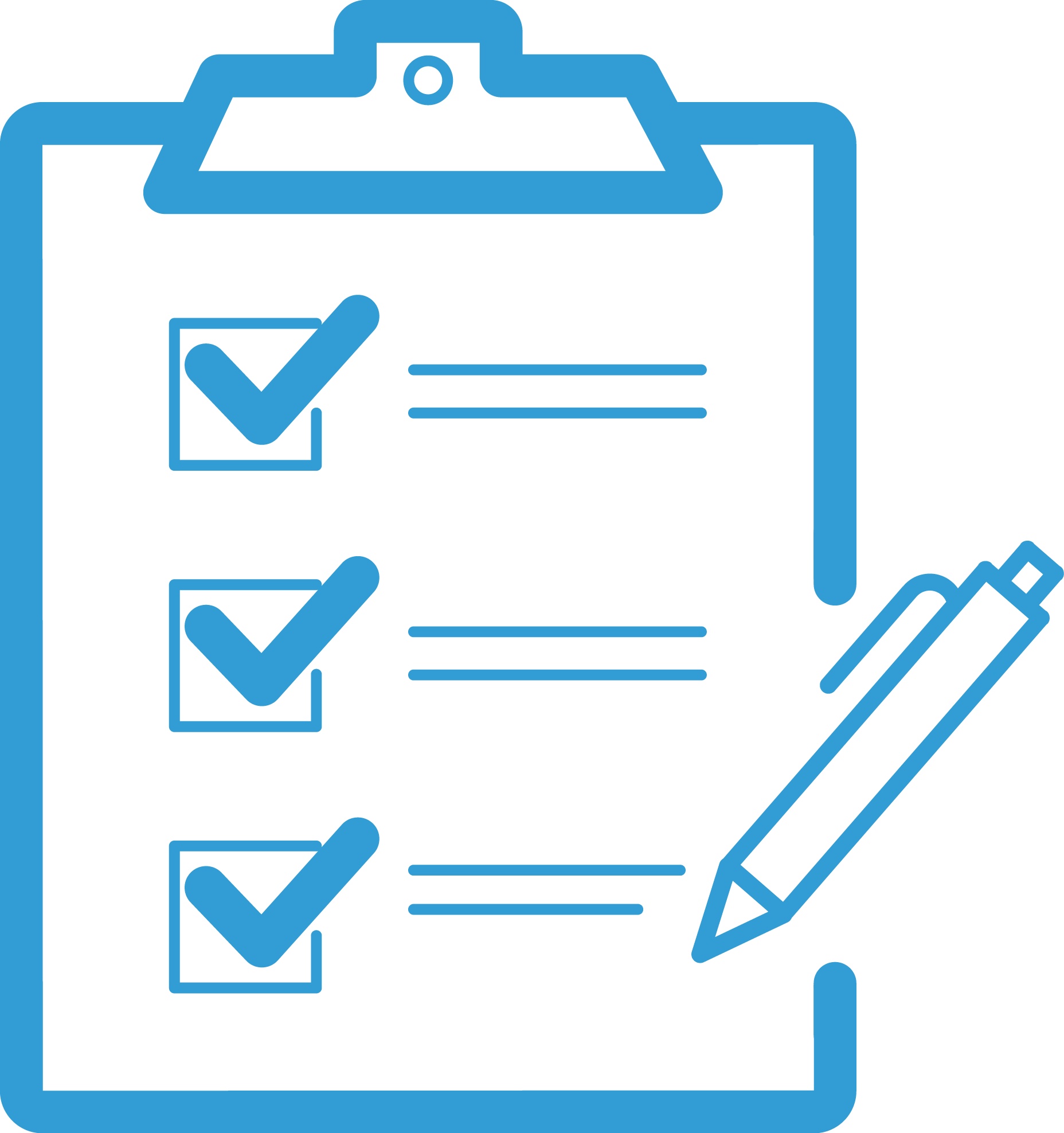 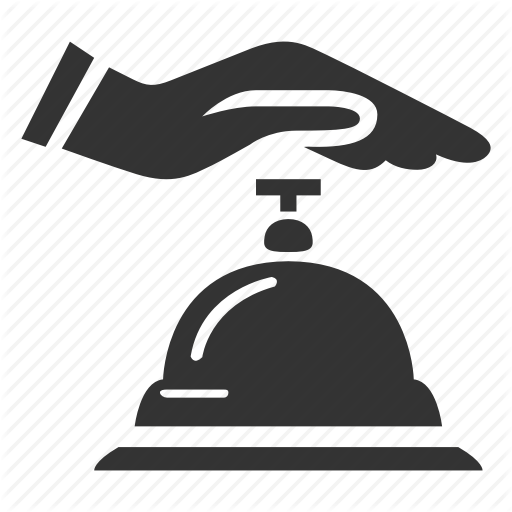 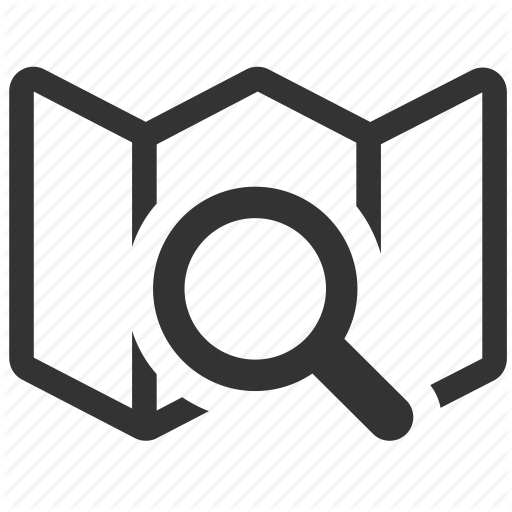 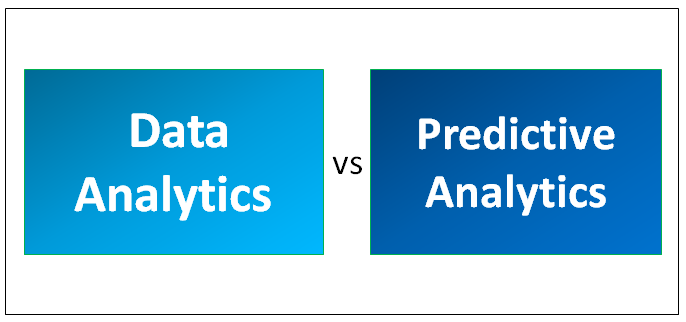 Existing Weighting Correlation
Recommendations
Review the existing weightings for potentially more weight to criteria that correlate with economic development
Include local contributions in the benefit/cost analysis of options for program additions
Discuss including priority corridors in the road classifications score
Discuss completion of 2019 weightings workshop
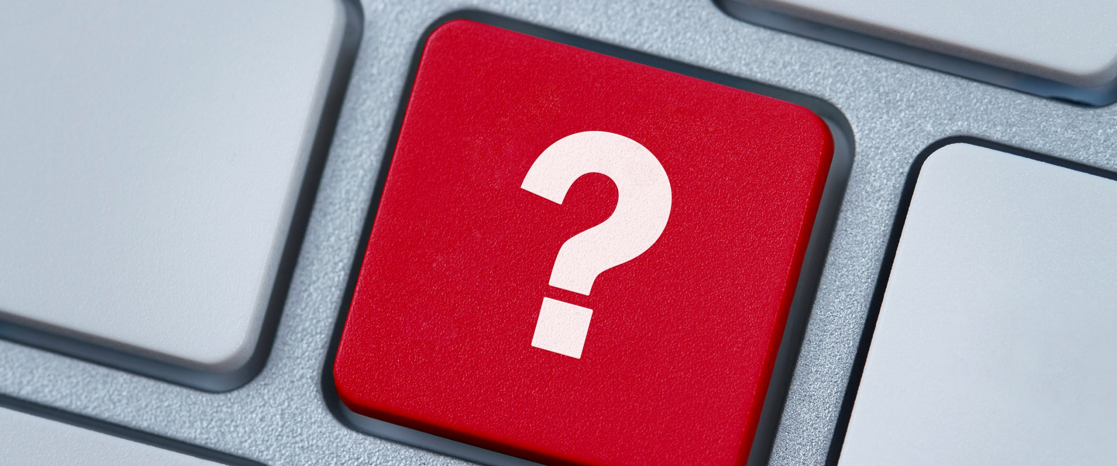 BRAD HOFER  
DEPUTY DIRECTOR/ LOCATION ENGINEER
LOCATION & ENVIRONMENT BUREAU
Brad.hofer@iowadot.us  
Office: 515-239-1787
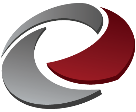 QUESTIONS ???